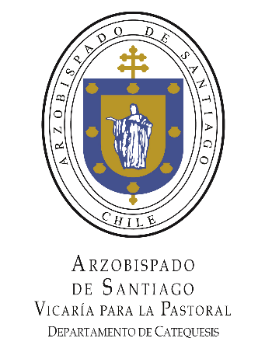 IMPLEMENTACIÓN
Cambio de paradigma
La gran “batalla” ha sido pasar de la comprensión de la catequesis como una mera transmisión doctrinal a un proceso catequístico que implica de una manera integral el compromiso de la persona.
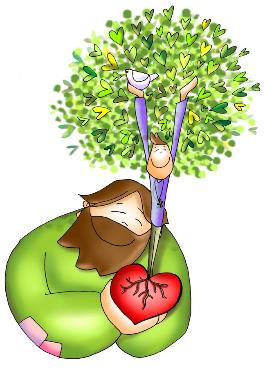 Tiempo de desarrollo
El cambio más perceptible –y en un comienzo resistido- tenía que ver con el tiempo de desarrollo de la catequesis y el grado de compromiso que implica de parte de la familia, la que es catequizada en su conjunto:
Formación de los catequistas
Otro aspecto que ha significado un cambio radical tiene que ver con la formación de los catequistas. Esto va de la mano con una comprensión más integral de su identidad y rol dentro del proceso de la catequesis:
Catequista como transmisor de una experiencia (que por definición incluye el contenido).
Catequista como un repetidor de un contenido…
Rol de los Pastores
El rol de los Pastores y acompañantes de comunidades no consiste en asumir para si toda la función de la catequesis sino principalmente animar, acompañar, guiar y sostener el trabajo de las comunidades y catequistas. Una buena pastoral catequística alivia y no recarga el trabajo de párrocos, capellanes, religiosas, etc. En una comunidad cristiana madura.
Rol de los Pastores
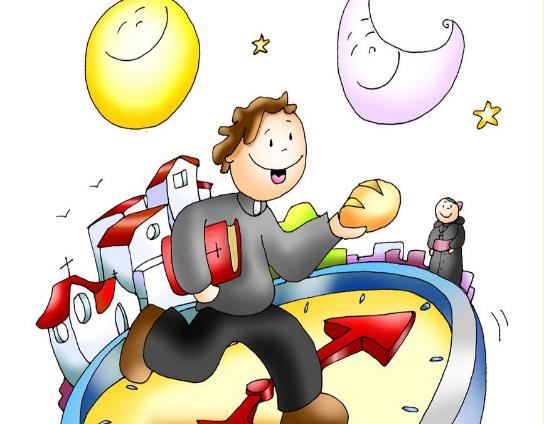 Costo económico
Una de las críticas fuertes tiene que ver con el costo económico, las que se entienden desde algunos presupuestos que es necesario revisar con más detalle:
La idea de que todo lo que hace la Iglesia debe ser financiado por ella sin aportes de los beneficiarios de su acción.
El aporte económico “elevado” de los textos y materiales. En este sentido valdría la pena comparar costo de textos similares en tamaño, calidad de impresión, etc.
La búsqueda de distintos argumentos para evitar incurrir en un gasto ”extra” a nivel de la comunidad.
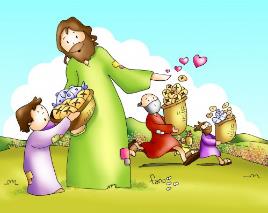 Costo económico y algunas respuestas
Ante estas críticas se ha logrado ayudar a una comprensión de la corresponsabilidad eclesial en el ámbito económico con la Catequesis Familiar reflexionando con las comunidades en torno a las siguientes preguntas:
¿Cuanto gasta una comunidad en los “libros de la catequesis” en comparación a convivencias, reuniones de camaradería, eventos, etc.?
¿Es acaso un “gasto extra” la “inversión” en los materiales de la catequesis? ¿No es la catequesis uno de las acciones vitales de toda comunidad cristiana?
Se ha encontrado un justo equilibrio en que las comunidades apoyen a los catequistas y comunidades con una subvención económica para adquirir los materiales necesarios para la catequesis.
“Las Entregas” y sus dificultades
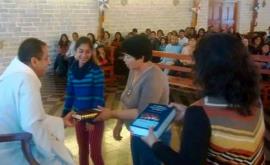 Dentro del proceso de la Catequesis Familiar 
    se “entregan” a las familias distintos elementos:
Biblia
Credo
Padre Nuestro
Estos elementos implican costos que deben ser considerados. Vale destacar lo siguiente:
La entrega de la Biblia muchas veces no implica “regalar” una Biblia a cada familia. Algunas ya cuentan con una y lo que se hace es una entrega simbólica de la misma resignificando la presencia de ella en medio del hogar.
Las entregas de láminas con el Credo o el Padre Nuestro se hacen con material que se encuentra disponible en la web o a muy bajo costo en librerías eclesiásticas. También hay comunidades que han invitado a las mismas familias a elaborar sus “laminas” de entrega.
El tiempo dedicado por parte de los catequistas
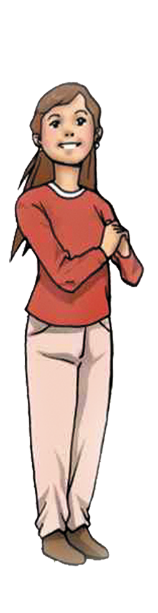 Este itinerario implica un cambio “revolucionario” en la manera en que algunos han vivido su servicio catequístico. Principalmente porque, idealmente, este itinerario exigirá más tiempo de su parte:
Preparación de los encuentros en comunidad.
Vivir las sesiones comunes periódicamente.
Reservar la participación litúrgica semanal junto a la comunidad.
Preparación y participación en jornadas, retiros, etc.
Todos estos elementos son asumidos de manera paulatina, con el apoyo y animación de los pastores y responsables de la comunidad.
La experiencia indica que son cambios que si son posibles de realizar.
Tendencia a volver atrás…
Finalmente mencionamos que todas las dificultades que puedan aparecer hacen surgir en las comunidades la tendencia a volver atrás, al típico “siempre se ha hecho así”. A este respecto vale la pena mencionar que toda renovación implica un esfuerzo, y que no debemos pensar nuestro servicio pastoral bajo la categoría del éxito sino de la fecundidad.
Caminos de respuesta a las dificultades
Experiencias y propuestas fecundas:
Existen experiencias fecundas que han ayudado a la implementación de este proceso en las distintas comunidades, entre ellas, mencionamos por su importancia las siguientes:
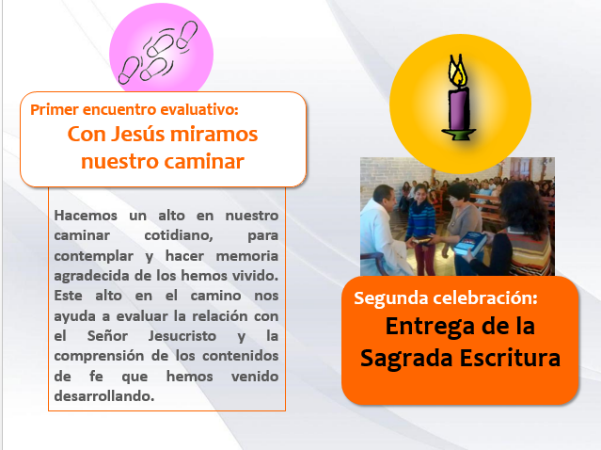 Encuentros evaluativos.
Celebraciones litúrgicas.
Formación de los catequistas: la necesidad de un itinerario formativo con niveles de formación y público definido.
Encuentros evaluativos
Se incluyen dos encuentros evaluativos cada año que permiten al catequista apreciar el aprendizaje de los contenidos doctrinales, la recepción de lo vivido en la comunidad y el camino que juntos han recorrido.
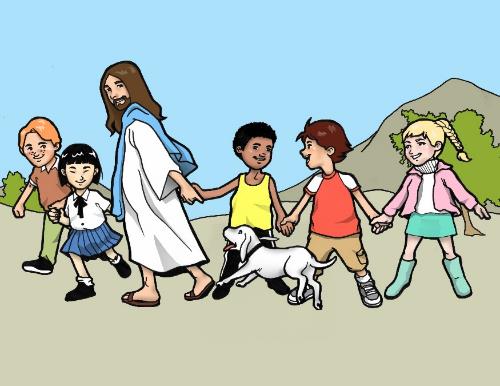 Las celebraciones litúrgicas
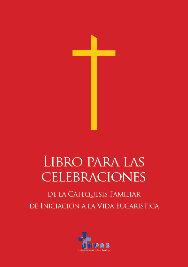 Una adaptación del R.I.C.A.
El Libro de las Celebraciones de la Catequesis Familiar es una adaptación del Ritual de Iniciación Cristiana de Adultos (RICA) que en su capítulo quinto propone las normas para la Iniciación Cristiana de niños en edad catequética.
Las Celebraciones del primer año
Las Celebraciones de segundo año
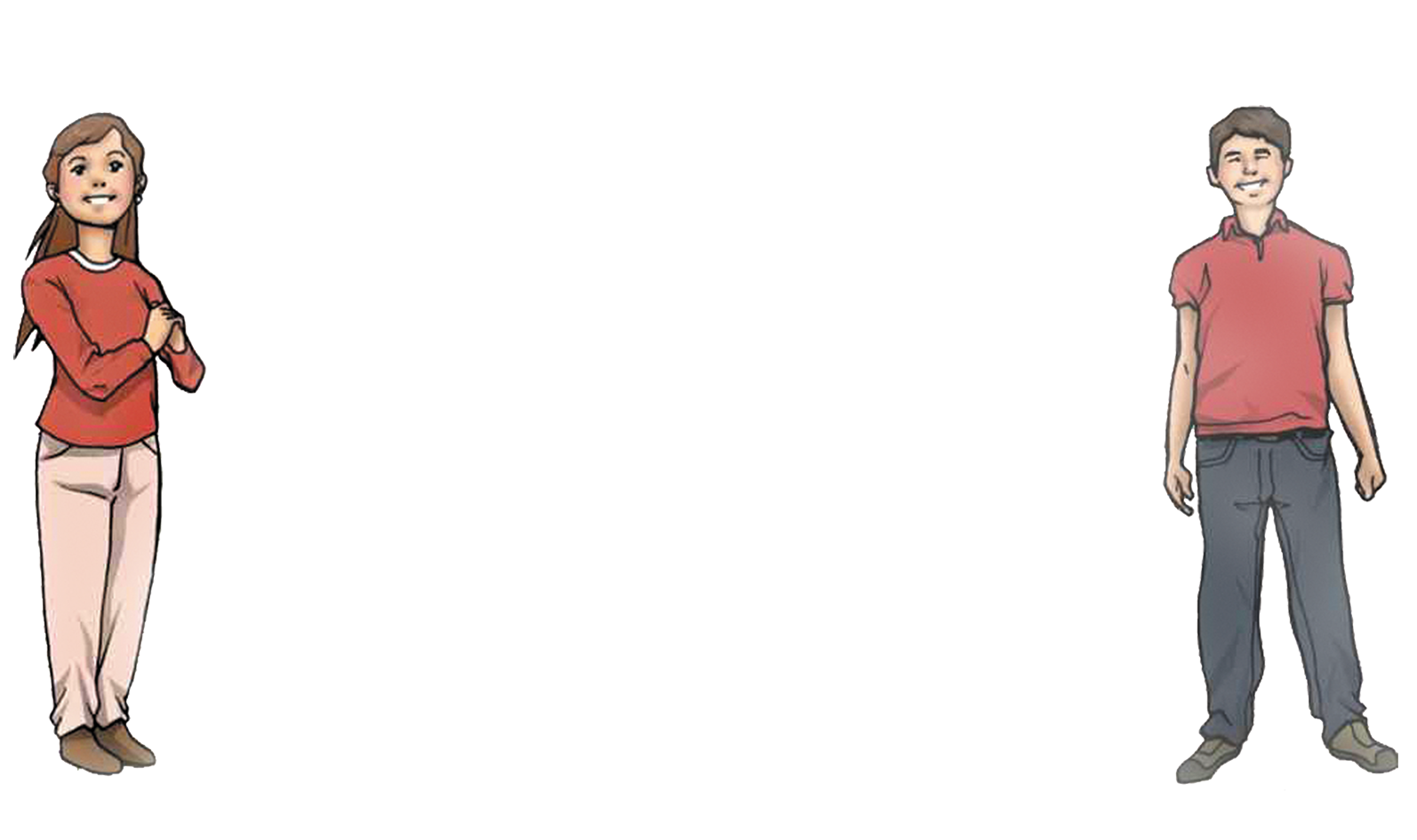 Formación de los catequistas
La formación de los catequistas se hace en base a tres dimensiones fundamentales:
Formación de los catequistas
Además se deben establecer claramente:
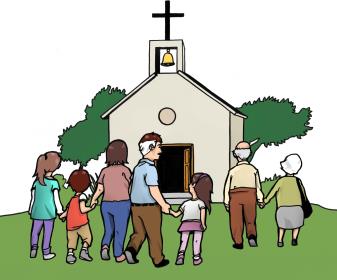 Presencia de la Catequesis Familiar en diócesis de distintos países del mundo.
SUIZA
EEUU
ALEMANIA
ESPAÑA
CUBA
ITALIA
HONDURAS
REP. DOMINICANA
CHINA
COLOMBIA
COREA DEL SUR
ECUADOR
VENEZUELA
SENEGAL
PERÚ
BOLIVIA
CHILE
PARAGUAY
URUGUAY
BRASIL
ARGENTINA